Bonjour!
vendredi, le vingt-huit mars
Travail de cloche
What is the difference between the use of the indicative and the subjunctive in French? You may write your response in English, but all that you write must constitute complete sentences.
[Speaker Notes: é]
Bonjour!
vendredi, le vingt-huit mars
Vendredi, vendredi
Rah, rah, rah!
Vendredi, vendredi
On y va!
Bonjour!
vendredi, le vingt-huit mars
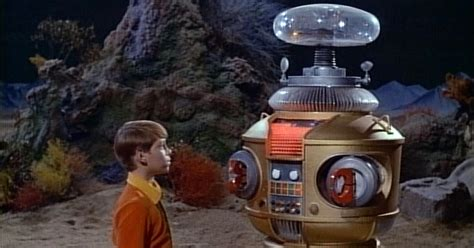 AVERTISSEMENT
Examen: Unité 6 et …
vendredi, le quatre avril
Les expressions impersonnelle
Les sujet d’une phrase qui utilise une expression impersonnelle est toujours “il” impersonnelle

Il est essentiel que mon chiot mange à cinq heures, pille.
Il faut que nous trouvions le canard violet.
Il est honteux que nous ayons un voleur du canard violet à notre école.
une histoire
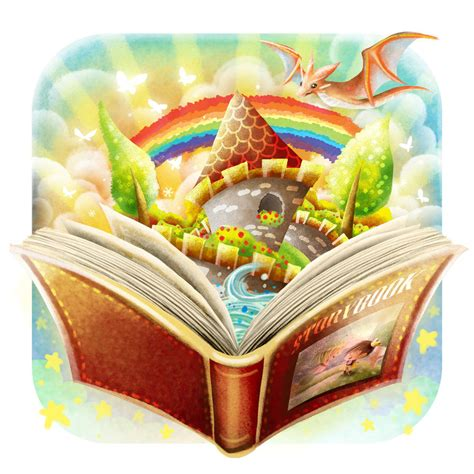 Devoirs
Billet de sortie
Translate into French: We are sad that tomorrow is not a school day.
[Speaker Notes: é]